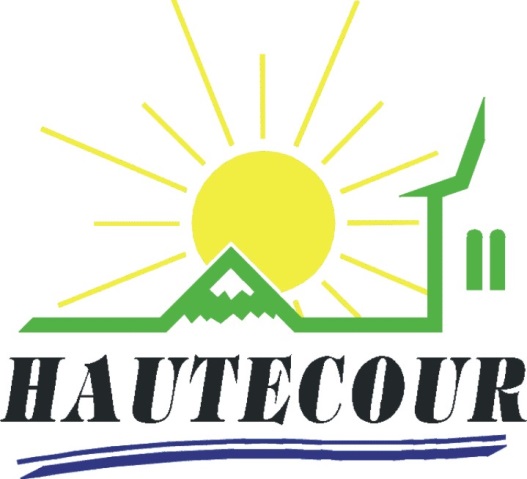 PRESENTATION DUBUDGET 2022
Grands Principes Budgétaires
C’est un acte de prévision des dépenses et des recettes à venir
Les prévisions du budget sont faites pour l’année entière du 1er janvier au 31 décembre.
Chacune des 2 sections du budget, Fonctionnement et Investissement doit avoir des recettes au moins égales à ses dépenses.
L’ensemble des Recettes doit couvrir l’ensemble des Dépenses.
PRESENTATION DU
BUDGET GENERAL 
2022
Rappel CA - BUDGET GENERAL
Section de Fonctionnement 
Dépenses :					419 850,49 €
Recettes :					647 003,04 €
Résultat  de Fonctionnement global: + 227 152,55 €
Section d’Investissement :
Dépenses :					435 486,31 €
Recettes :					324 656,84 €
Résultat d’Investissement global:	- 110 829,47 €
Soit résultat global 2021:
Excédent de : + 116 323,08 €
La section de FonctionnementDépenses
DEPENSES DE FONCTIONNEMENTCompte administratif 2021
DEPENSES DE FONCTIONNEMENTBudget 2022
La section de FonctionnementRecettes
RECETTES DE FONCTIONNEMENTCompte Administratif 2021
RECETTES DE FONCTIONNEMENTBUDGET 2022
Les dépenses réelles de fonctionnement ont augmenté  de 12 %
Principaux postes d’augmentation:
Entretien et réparation Bât.Publics
Entretien et réparation voiries
Entretien bois et forêt
Maintenance
Assurance
Impôts et taxes 
Charges de personnel
Les dotations de l’Etat :diminution de 4 % en 2021diminution de 4 % en 2022
Les dotations du Département
La Fiscalité directe locale en 2021
La fiscalité directe locale en 2021 :produit reversé à la CCCT
Les taux de la fiscalité directe locale en 2022 : à débattre
La section d’Investissement Dépenses
Dépenses d’Investissement compte Administratif 2021
Dépenses d’Investissement BUDGET 2022
La section d’InvestissementRecettes
Recettes d’Investissement Compte Administratif 2021
Recettes d’Investissement Budget 2022
Les dépenses d’équipement se répartissent comme suit :
Etat de la dette au 31.12.2021L’encours se répartit ainsi :
Evolution des annuités de la dette 2006-2036
BUDGET
EAU ET ASSAINISSEMENT 
2022
CA - BUDGET EAU ET ASSAINISSEMENT 2021
Section de Fonctionnement 
Dépenses :					81 701,46 €
Recettes :					84 966,46 €
Résultat de Fonctionnement global : + 3 265,00 €
Section d’Investissement 
Dépenses :					28 508,05 €
Recettes :					38 934,99 €
Résultat d’investissement global :	+ 10 426,94 €
Soit résultat global 2021 :
Excédent de : + 13 691,94 €
La section de FonctionnementDépenses
Dépenses de Fonctionnement
La section de FonctionnementRecettes
Recettes de Fonctionnement
Etat des recettes
La principale recette de Fonctionnement concerne la vente d’eau potable pour 47 647 € qui se décompose comme suit en 2021 :
La section d’Investissement Dépenses
Dépenses d’Investissement
La section d’Investissement Recettes
Recettes d’Investissement
LES AMORTISSEMENTS
Le calcul de l’amortissement comptable correspond à la perte de la valeur de l’immobilisation acquise du fait de son usage, du temps ou de son obsolescence technique, ce qui revient à chiffrer la dépréciation du Bien acquis,
Ce sont des opération d’ordre qui contrairement aux opérations réelles qui se traduisent par des encaissements ou décaissement d’argent, correspondent à des écritures sans flux financiers réels,
Tableau récapitulatif des amortissements